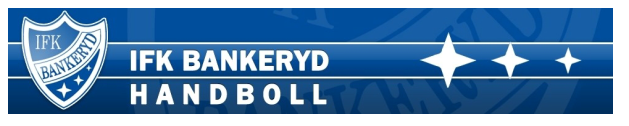 Spelar-/lagmöteIFK BANKERYD F09
Bankeryd, Attarpsgården, 2022-09-15
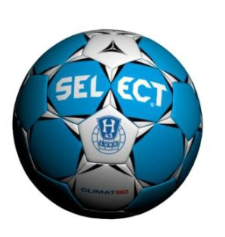 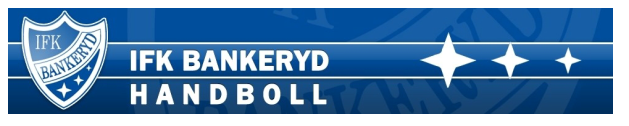 FöräldrarmöteIFK BANKERYD F09
Bankeryd, Attarpsgården, 2022-10-20
18:00 – 19:00
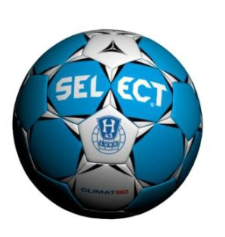 Agenda
Handboll
LAG - IFK BANKERYD F09
Kommunikation
Serier – Matcher
Träningsmatcher
Cuper
Lagkassa 
Träningar
Träning - Matcher
Förberedelser träning och match
F08 - samarbete
Framtid – plan framåt i tid
Träningsupplägg
Titta på handboll
Domarutbildning
Positioner
Handbolls teori
Övrigt…
Handboll
Vad är roligast med att träna och spela handboll?
IFK BANKERYD F09
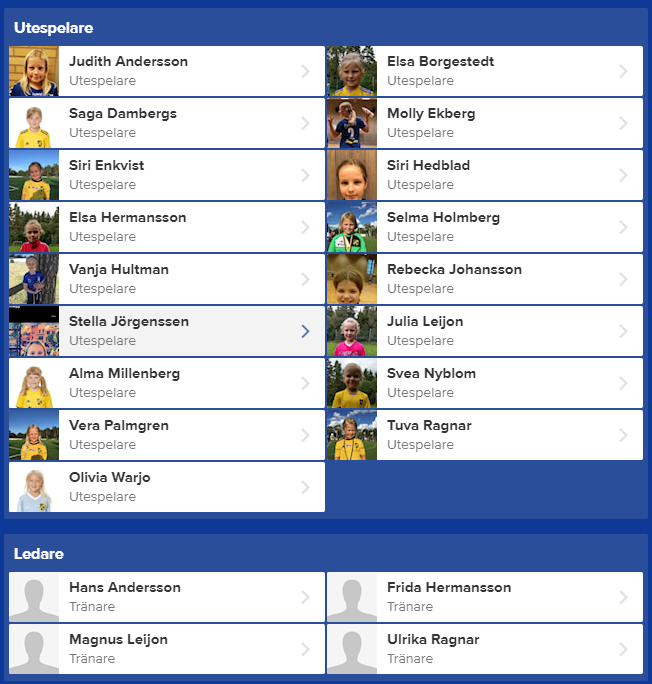 Vi är IFK Bankeryd F09
Vilka är vi …
Hur är vi …
Var är vi …
Vad är vi …
När skall vi …
Vad tycker vi …

”Alla skall med …”
IFK BANKERYD F09
IFK BANKERYD F09
RESPEKTERAR

LITAR

BRYR OSS OM

			…VARANDRA!
Kommunikation
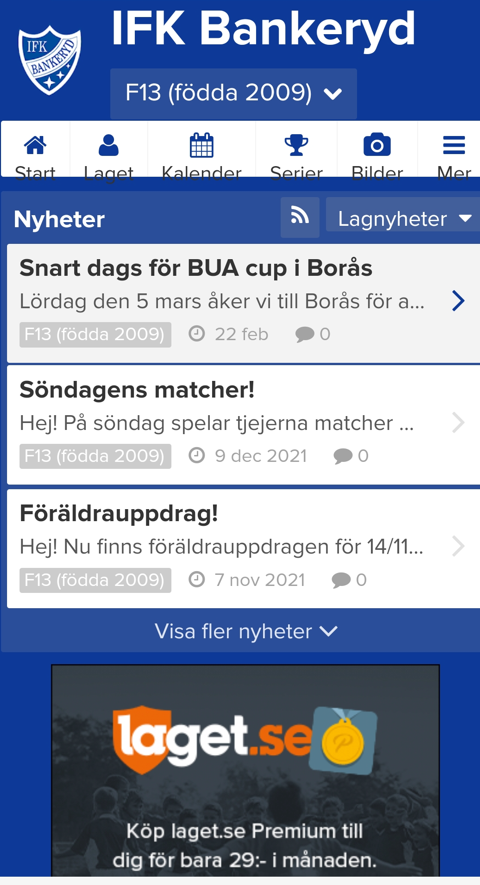 Information om träningar, matcher, aktiviteter, samlingar, …

Se info på vår sida på - Laget.se – IFK Bankeryd F09
Ledare / Spelare / Föräldrar / …
Fråga - Kan alla komma in på / hitta sidan?
Se app – ”Laget.se”
Fråga – vilka har/använder appen? Kan ladda ner den?
Utskick
Sms (supertext) och mail via laget.se
Meddelande till spelare i appen - supertextgrupp ”IFK BANKERYD F09 – LAG INFO”
Fråga – Fick alla infon per sms/supertext idag ?

Meddelande till föräldrar i supertextgrupp ”Föräldrar i F13” och även via mail.
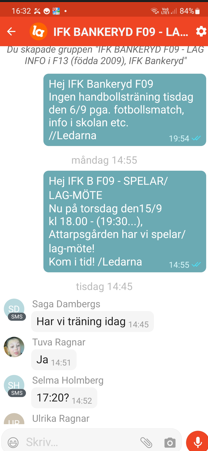 Serie säsong 2022/2023
ROLIG SERIE!
Serie – ”F13 VÄST 2 NORRA”

IF HV Tidaholm
Tibro HK
HK Guldkroken
HK Country
IFK Bankeryd vit
Skövde HF Svart
IFK Karlsborg F13
Skara HF 1
HK Lidköping 1
HK Lidköping 2
Falköpings AIK HK

https://www.handbollvast.se/
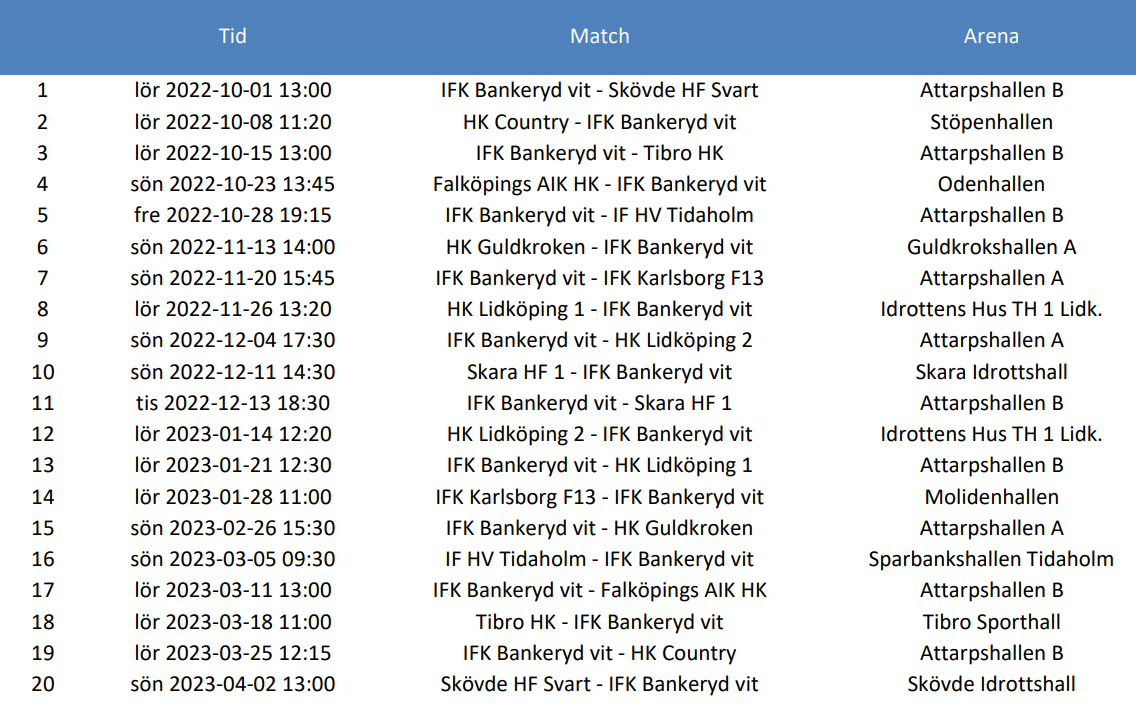 Serie säsong 2022/2023
VAD TROR NI OM DENNA SERIE?

BRA LAG?

HAR VI NÅGON CHANS?
Träningsmatcher
”alla matcher är träningsmatcher”

Vi skall försöka få till träningar & träningsmatcher mot närliggande klubbar såsom Habo, Hallby, Vetlanda.
Cuper
UNDER ARBETE!!!
Tygrikenatta
Potatiscupen
Aranäs open
Åhus 2023
2021/2022
Tidaholm
BUA-CUP (Borås)
Potatiscupen (Alingsås)
Lagkassa
Vi behöver hjälpa varandra att fylla på vår lagkassa!

Sälja … ”KAKSERVICE”, ”KRYDDOR”, …

Kostar på att anmäla sig till/deltaga på cuper etc.
Anmälningsavgift
Deltagaravgift (mat, boende,…)
”Russel” för extra kostnader runt cuper

Team-aktiviteter
…kostar med.
Träningar
Från V40

Måndagar 19.20, 19.30 – 20.30

Onsdagar 18.30, 19.00 – 20.00

IFK Bankeryd F08
Tisdagar 19:30 – 20.30

Fredagar 18.30 – 19:30
IFK Bankeryd F09 & F08
Samarbete mellan lagen F09 och F08 (-F10)
F08 behöver hjälp med spelare ibland då de är 10,5 st spelare
Vi ser det som en bra utmaning, utvecklande, roligt, testa på 
Test att vara utanför ”comfort zon” för oss…
Fler kompisar
Gemensamma träningar
Fler tränare
OBS - Frivilligt deltagande i matcher
Naturligt framtida samarbete
Magnus håller ihop ”kontakten” mellan lagen och har kontroll vilka som stödjer upp F08.
F08 kommer spela i en serie med lag från bl.a. Göteborg.
F08 kommer att spela USM
F08 kommer att spela cuper
Träningar
Från V40
IFK Bankeryd F09
Måndagar 19.20, 19.30 – 20.30
Onsdagar 18.30, 19.00 – 20.00

F09 träningar i förstahand!

IFK Bankeryd F08
Tisdagar 19:30 – 20.30
Fredagar 18.30 – 19:30
Träning - Matcher
FÖR ATT SPELA MATCH SÅ MÅSTE MAN TRÄNA!

HAR MAN VARIT SJUK ELLER BORTA FRÅN TRÄNING  ETT TAG SÅ ÄR INTE MATCHSPEL AKTUELLT

DET ÄR VI TRÄNARE SOM TAR UT LAGET TILL MATCH
BALANS
Lagom är bäst…

ÄTA – TRÄNA – ÄTA – SOVA – ÄTA – SKOLA – ÄTA – PLUGGA – ÄTA – TRÄNA - …
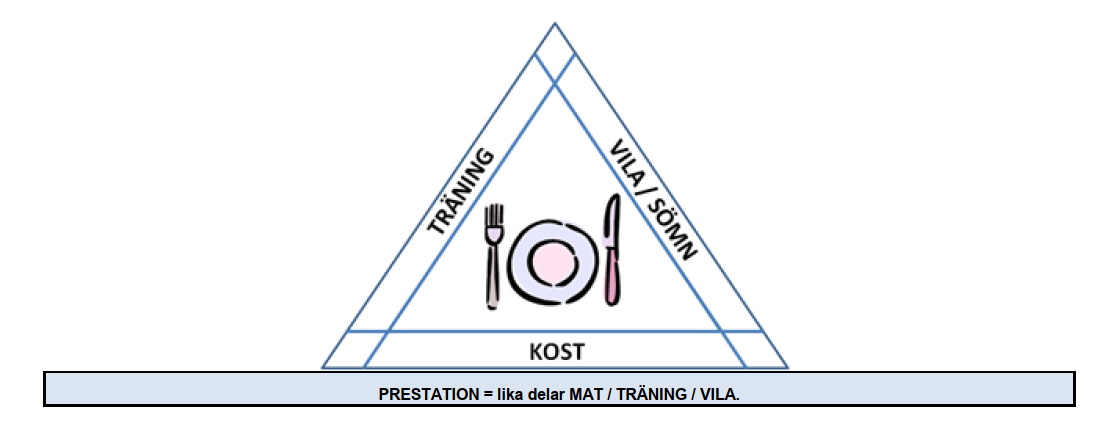 FRAMTID – IFK Bankeryd F09
Säsong 2023/2024

Serie
USM 
Cuper
Stödja F08
Säsong 2022/2023	
Serie 
Cuper
Stödja F08
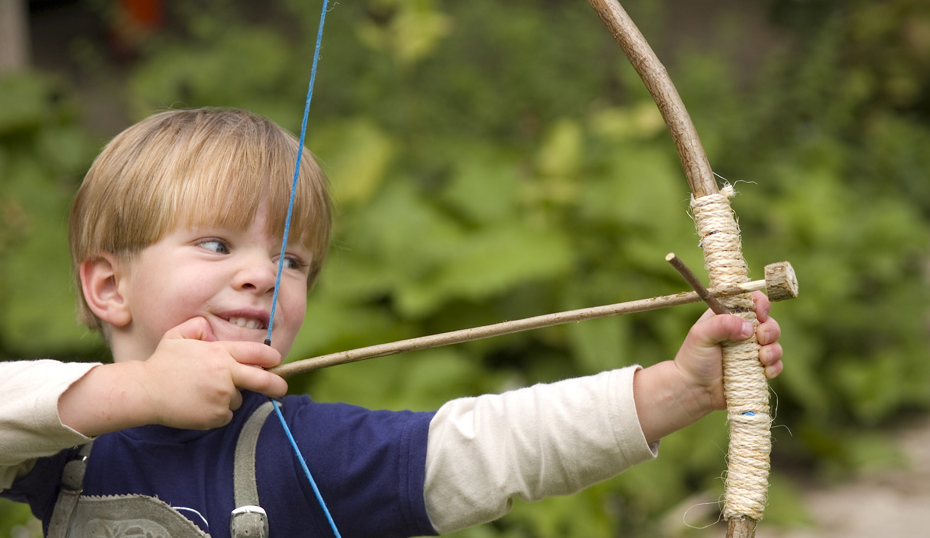 Träningsupplägg mot våra mål
Handbollsförbundets ”utvecklingstrappa”
”lite mer av allt och lite intensivare”
All träning är bra träning
Fysik – Boll - …
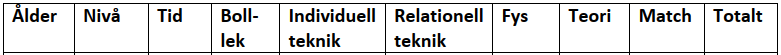 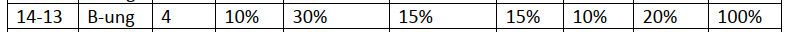 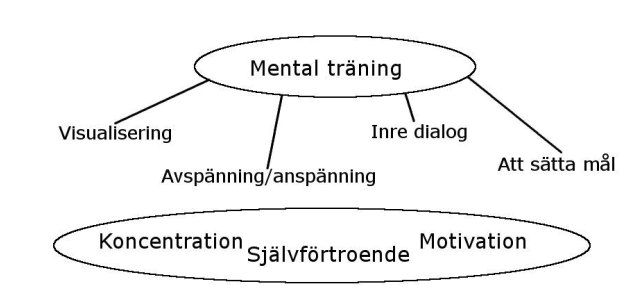 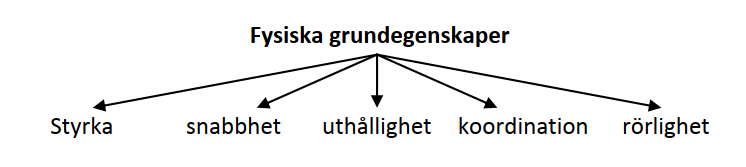 Träningar
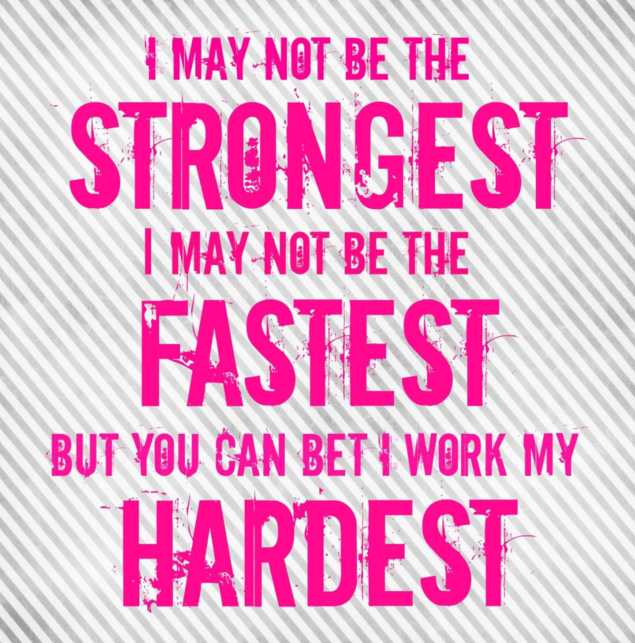 Kom i tid
Kläder efter väder (reflexväst, vantar, mössa…)
Glöm inget  
Inga smycken 
Undvik parfym,….
Vattenflaska
Förberedd
Fokus
Ge järnet
Fråga
Förstärkning efter träning
Duscha efter träning
Detta tränar vi på - ”B-ungdom”
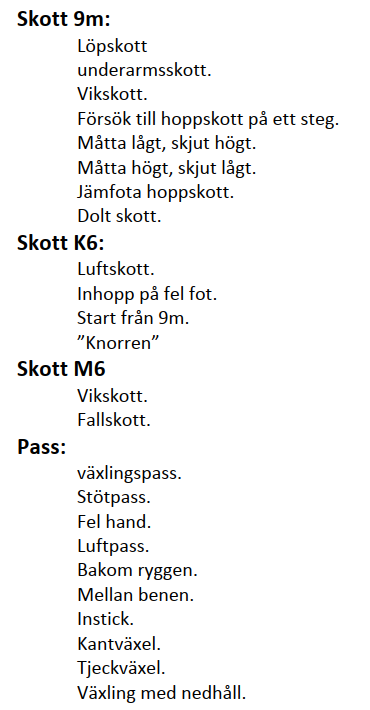 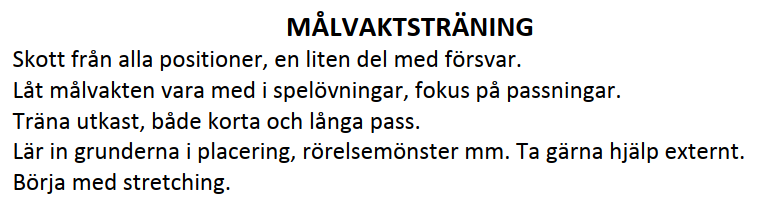 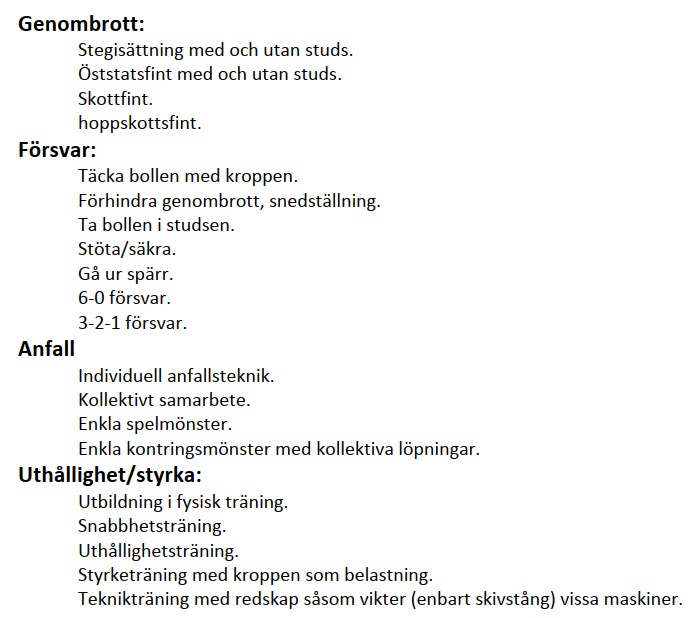 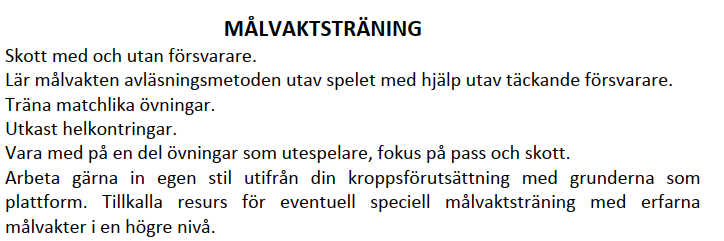 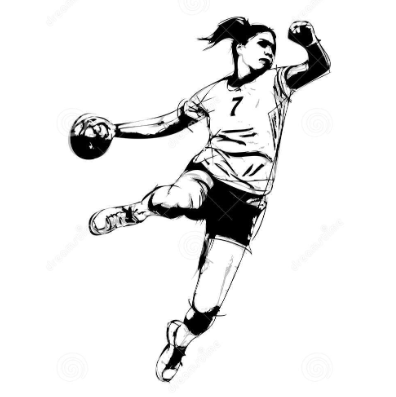 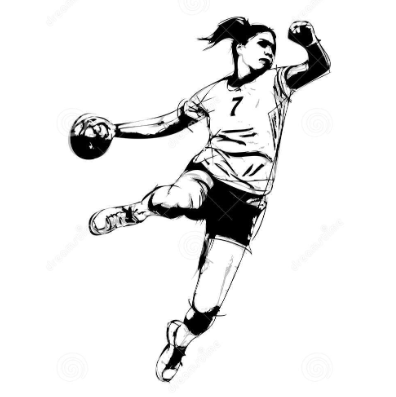 Detta tränar vi på - ”B-ungdom”
GRUNDSPEL
Anfall - Grundmönster & Spelstarter … naturligt spel
Anfall - Kontringar 
Försvar – 


”Ha tålamod och tänka långsiktigt, det kommer vi längst med!”
Titta på handboll
10/8 – första ”titten” – se utskick

Hallby dam
Hallby herr
IFK Bankeryd
Landslag ?
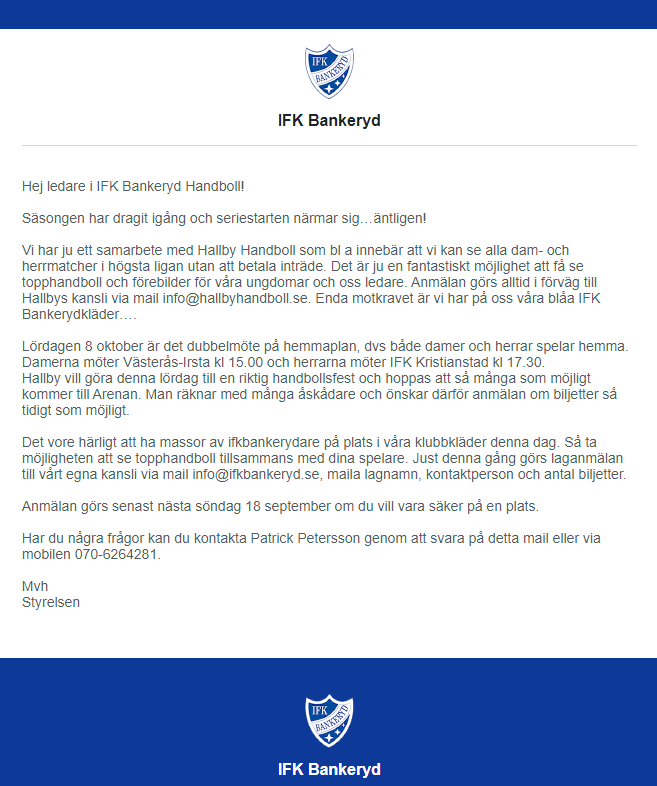 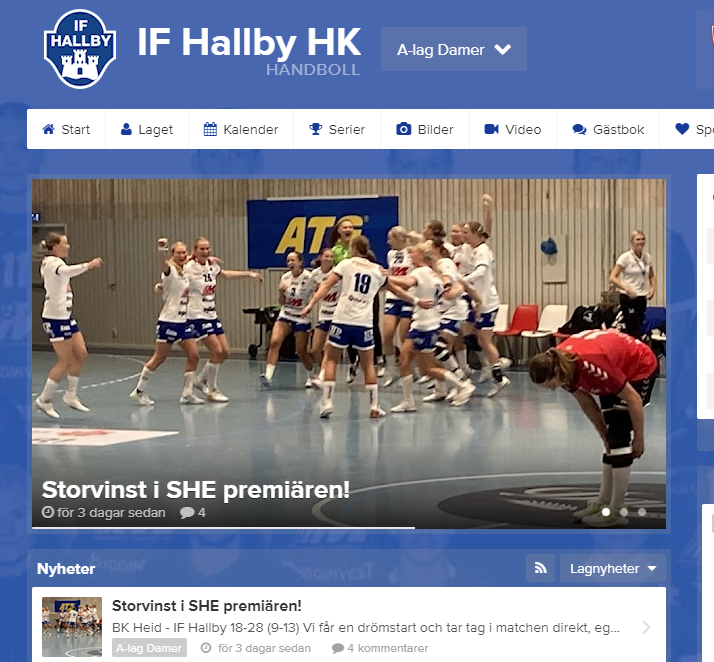 Domarutbildning
22/9
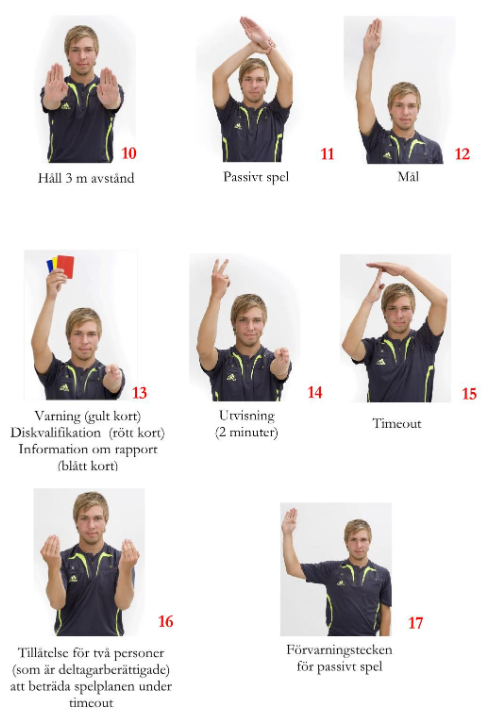 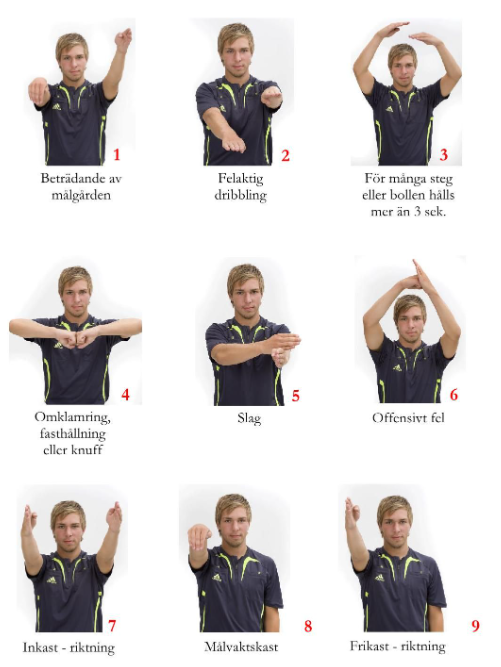 Positioner
Hur tänker vi om – ”fasta positioner”
Kom ihåg!
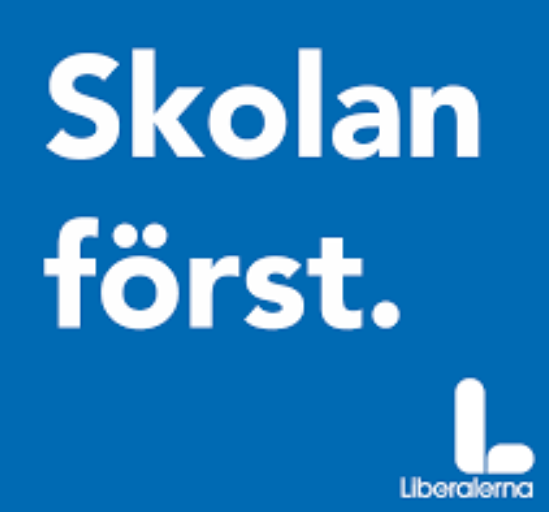 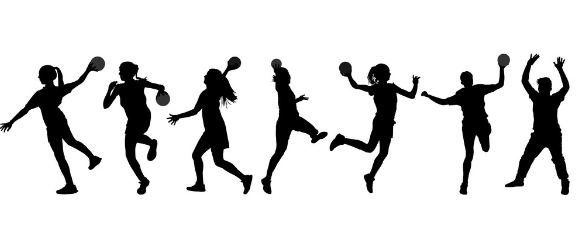 sedan…
Handboll/Handball/ Handball…
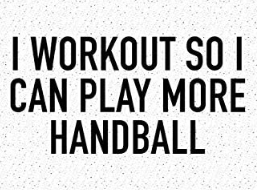 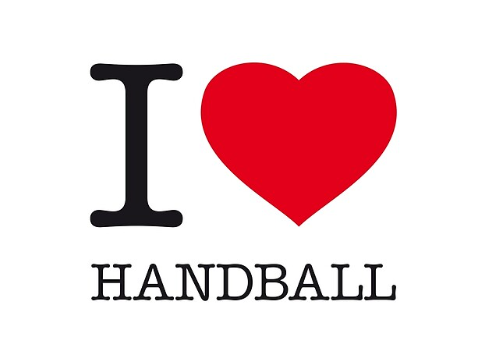 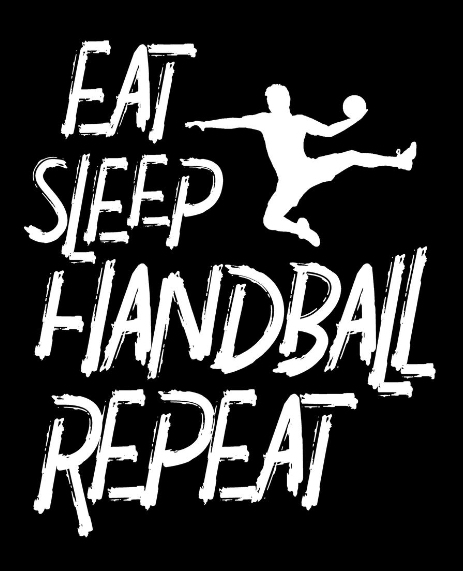 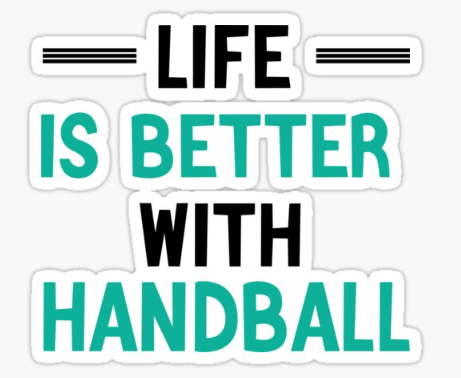 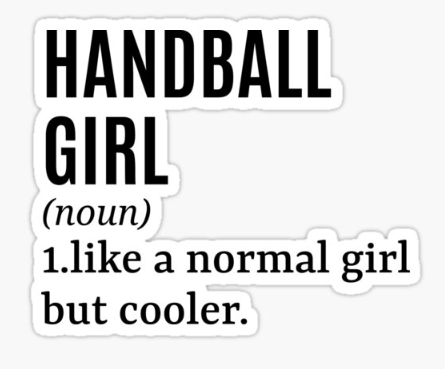 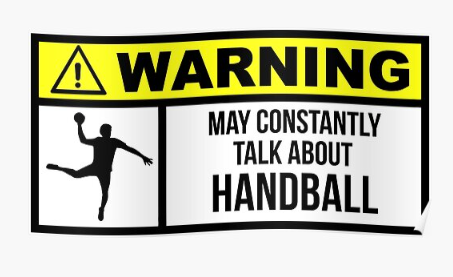 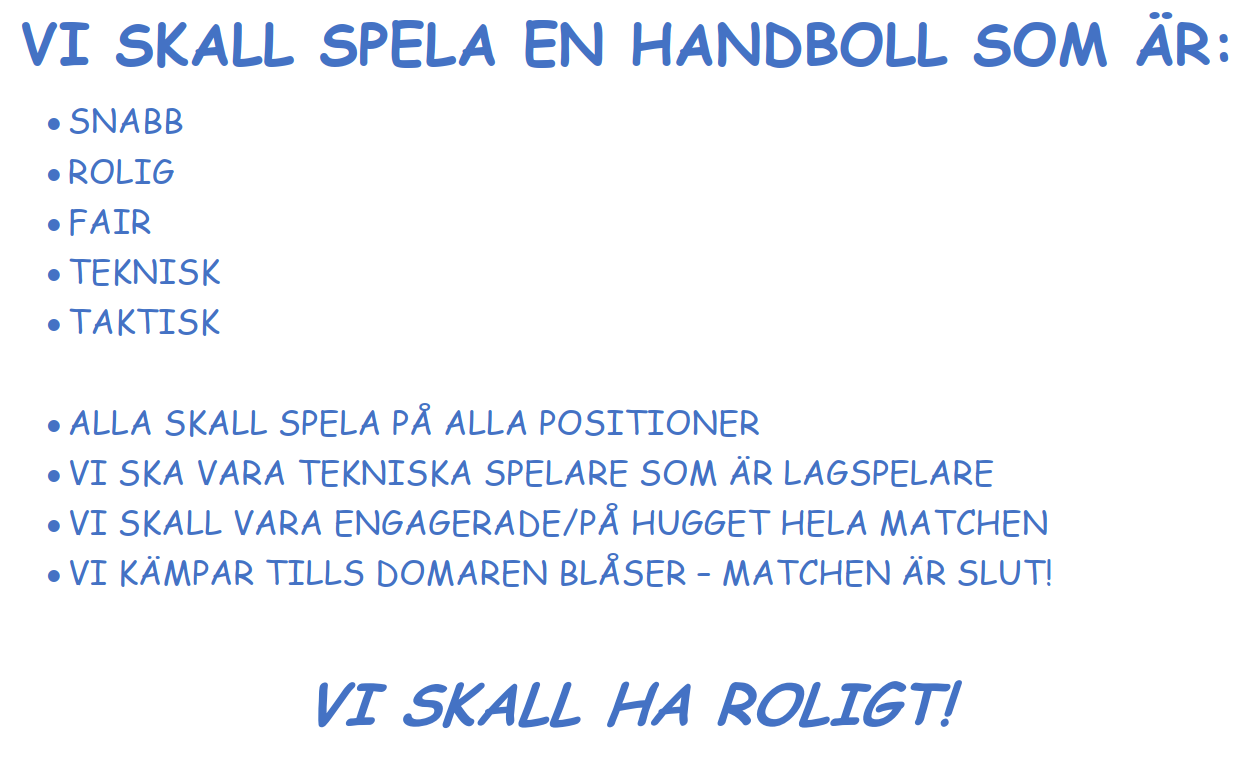 HANDBOLLENS GYLLENE REGEL?

… någon som kan ?
HANDBOLLENS GYLLENE REGEL!

”GÅ LUCKA, OM MAN INTE KOMMER IGENOM ELLER FRAM - PASSA VIDARE”
Vad säger vi:

”Kom i fart…Gå i lucka...passa vidare...backa tillbaka…
och kom med ny fart… få boll...gå i lucka…passa vidare…
backa	tillbaka…kom med ny fart …få boll …gå lucka och skjut bollen i mål”
Kommer ni ihåg…handbollsteori
ANFALL
M6
V6
H6
M9
V9
H9
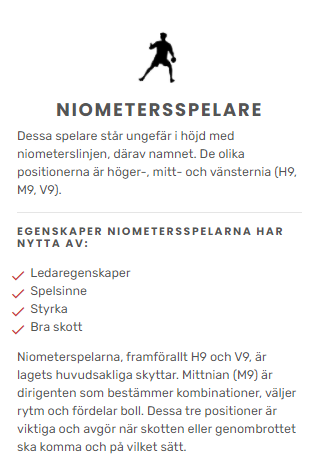 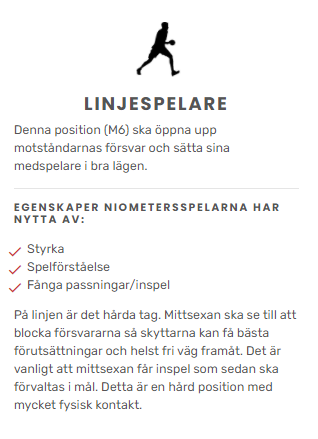 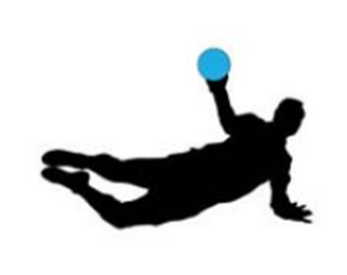 FÖRSVAR
Stöta ut
Bromsa
Tackla & Lås
Styra & Pressa
Säkra
Sidoförflyttning
Täck
”Om du står med båda fötterna på jorden så står du still”
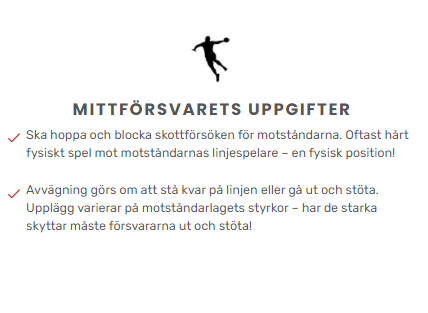 FÖRSVAR
H1
H2
H3
V3
V2
H1
Försvar
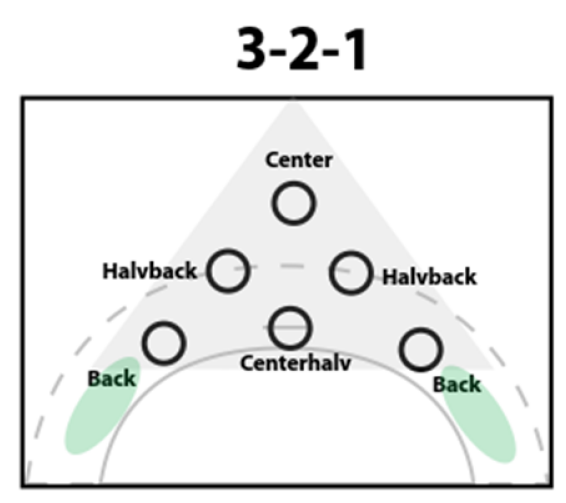 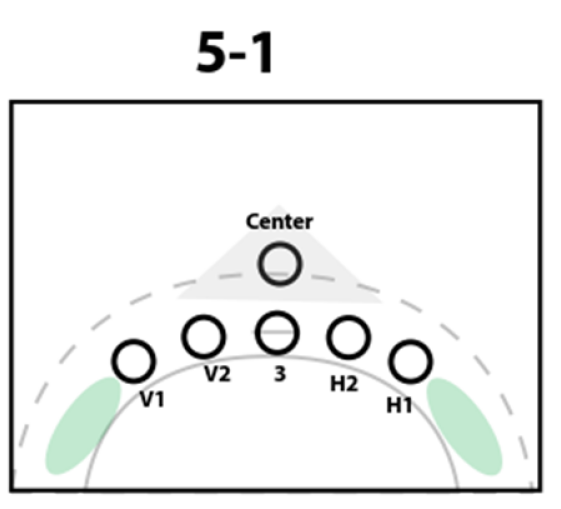 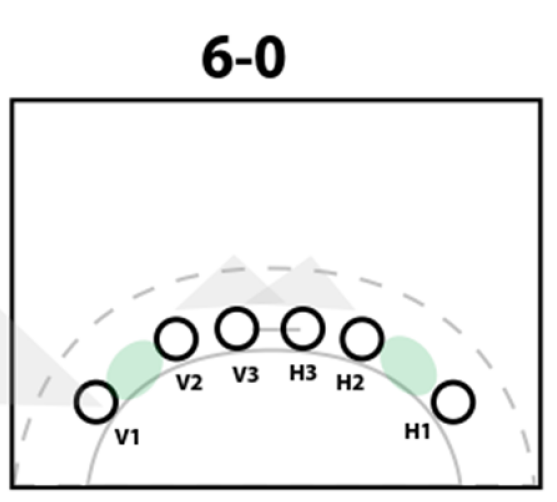 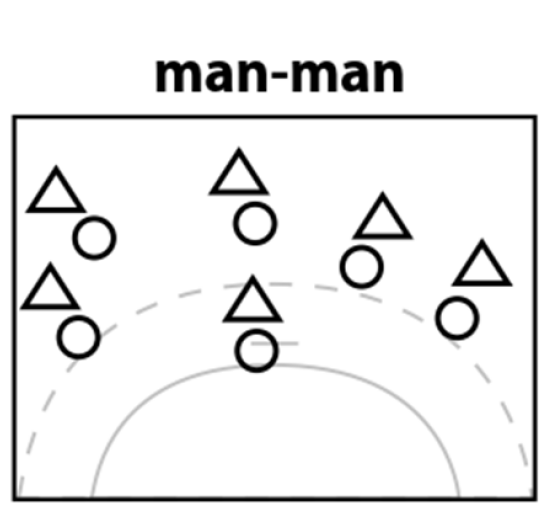 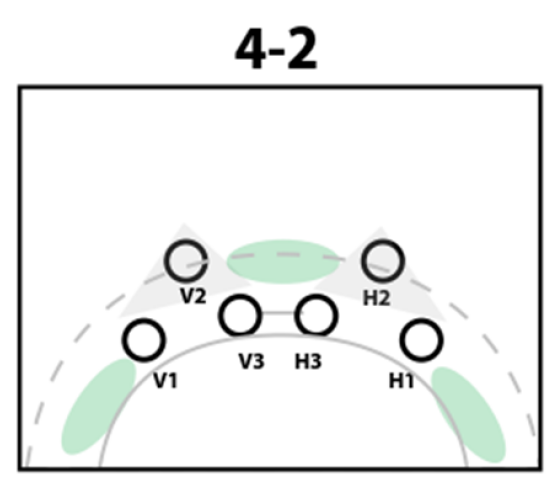 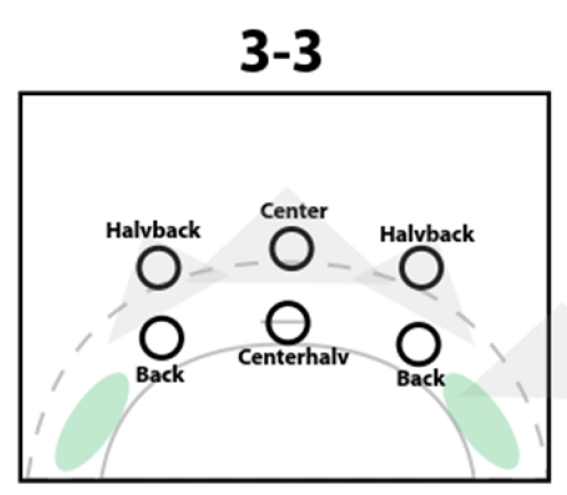 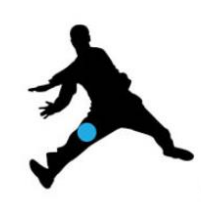 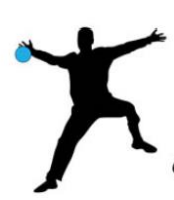 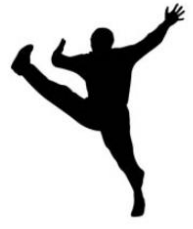 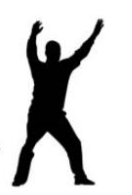 Målvakt

Grundställning
Höga armar & Lätta fötter
Position
Färdigställning
Rörelser vid olika skott…
Flytta sig mot/med bollen
Göra sig stor
Starta kontring
Egenskaper
… många
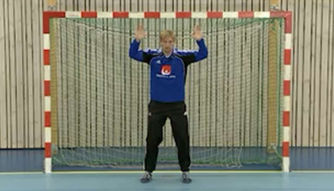 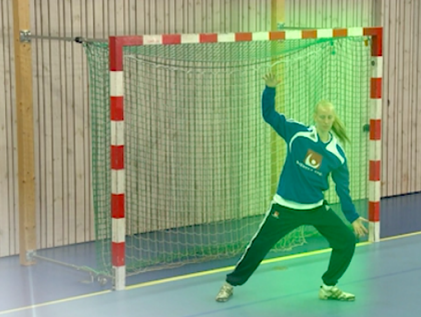 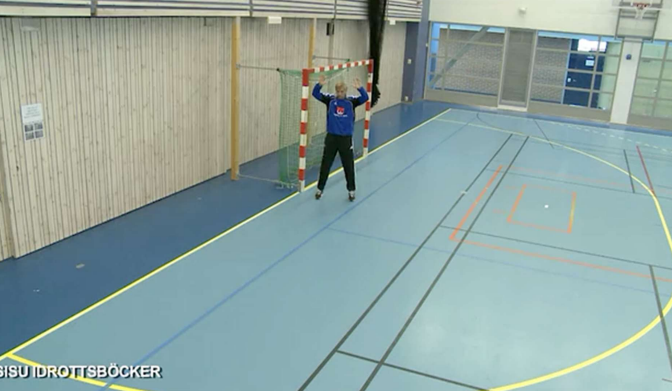 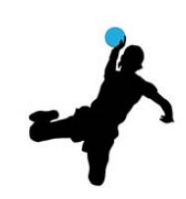 KONTRING LÖPVÄGAR
…
Är ni på?
Vad tror ni?
Vad tycker ni?
Funderingar?
Frågor?
Läskigt…kul?
Sista sidan – frågor?